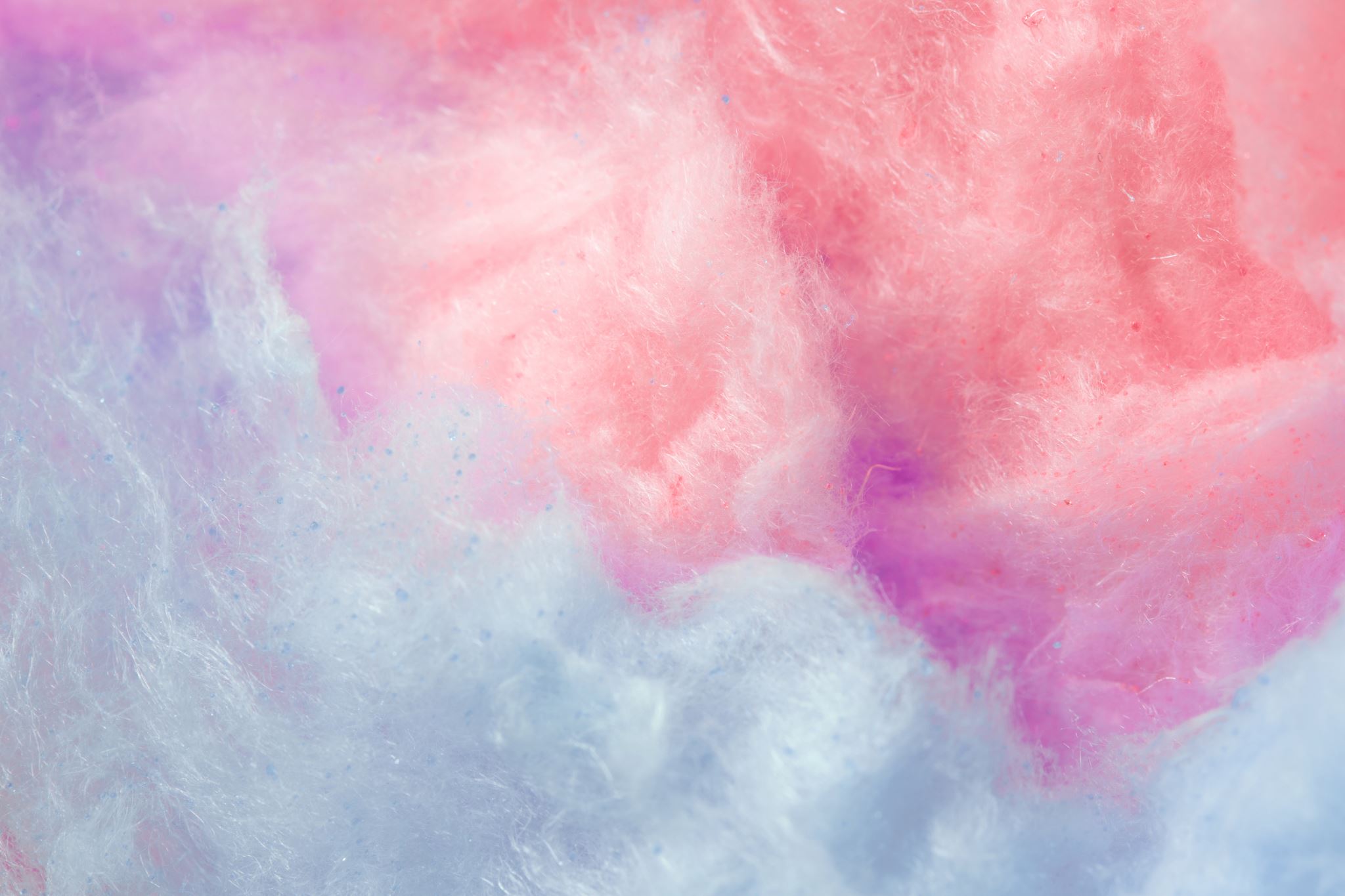 Ο πόνος και η διαχείριση του
Ενότητα 7
Μαθημα: ψυχολογια της υγειασ
Διδασκουσα: ΔΡ. ΜΑΡΙΑ ΚΑΛΦΑ
2023-2024
Πόνος
Η έννοια του πόνου αναφέρεται   στη πλήρη βίωση ενός επιβλαβούς  ερεθίσματος, η οποία  επηρεάζεται από το τρέχον πλαίσιο  όπου εντάσσεται και εκδηλώνεται ο πόνος, τις προηγούμενες εμπειρίες του ατόμου, τη διαδικασία της μάθησης και τις γνωστικές διεργγασίες.
Ο πόνος έχει οριστεί ως  μια ψυχολογική διαδικασία που περιλαμβάνει:
Πόνος
Θεωρίες για το φαινόμενο του πόνου
Η θεωρία της εξειδίκευσης
Η θεωρία των προτύπων
Η θεωρία του συναισθήματος
Η θεωρία της πύλης ελέγχου του πόνου αναγνωρίζει:
Τα θετικά συναισθήματα:
Τα αρνητικά συναισθήματα:
Η θεωρία της νευρωνικής μήτρας
Όριο και ανοχή
Οξύς πόνος
Χρόνιος πόνος
Η όψη του πάσχοντος
Συμπεριφορά πόνου: οι ενέργειες των ανθρώπων και τα μηνύματα που εκπέμπουν όταν πονούν.

 Περιλαμβάνονται: 
οι εκφράσεις του προσώπου (π.χ. μορφασμοί) 
 οι φωνητικές εκφράσεις δυσφορίας (π.χ. βογκητό) 
 οι κινήσεις και οι στάσεις του σώματος που μαρτυρούν οδύνη ή προφύλαξη 
 η έκφραση αρνητικών συναισθημάτων και η αποφυγή δραστηριοτήτων.
Ψυχολογικοί παράγοντες και πόνος
Σκέψεις και πόνος
Προσδοκίες και πόνος
Προσδοκίες και πόνος (θετική νοηματοδότηση)
Άγχος και πόνος
Ομάδες που εκφράζουν εντονότερο πόνο:
Ηλικία και πόνος
Ψυχοκοινωνικοί παράγοντες που επηρεάζουν τις αντιδράσεις των παιδιών στον πόνο:
Φύλο και πόνος
Ο τρόπος έκφρασης του πόνου και αντίδρασης διαφέρει:
Οι γυναίκες:
Πολιτισμός και πόνος
Τρόποι αντιμετώπισης πόνου
Γνωσιακά σφάλματα
[Speaker Notes: *Ο θεραπευόμενος καλείται να αναπαραγάγει νοερά, βήμα προς βήμα, όλα τα στάδια και τις διαδικασίες που απαιτούνται για την ολοκλήρωση ενός έργου.
Κατά τη γνωσιακή πρόβα εντοπίζονται οι δυνητικές δυσχέρειες, αναζητούνται εύκολα προσβάσιμες και άμεσες σε ανάκληση πιθανές λύσεις, και ενδυναμώνεται το κίνητρο του θεραπευόμενου για in vivo εκτέλεση.]